My research profile: role of ORO
Shailey Minocha
Faculty of Mathematics, Computing and Technology

22nd October 2015
[Speaker Notes: Professional profile

Additional website related to my research identity]
‘my’ web-page
[Speaker Notes: Academic identity 

A page that holds my vital research credentials]
my ‘portfolio’ on LinkedIn,in the signature of my emails
[Speaker Notes: heading of publications in the signature of my emails…]
in networking events, presentations andin papers
[Speaker Notes: A simple URL to point to the repository]
ORO feed in departmental and faculty web-pages
who is accessing?number of downloads
[Speaker Notes: Locked vs open access items]
ORO statistics
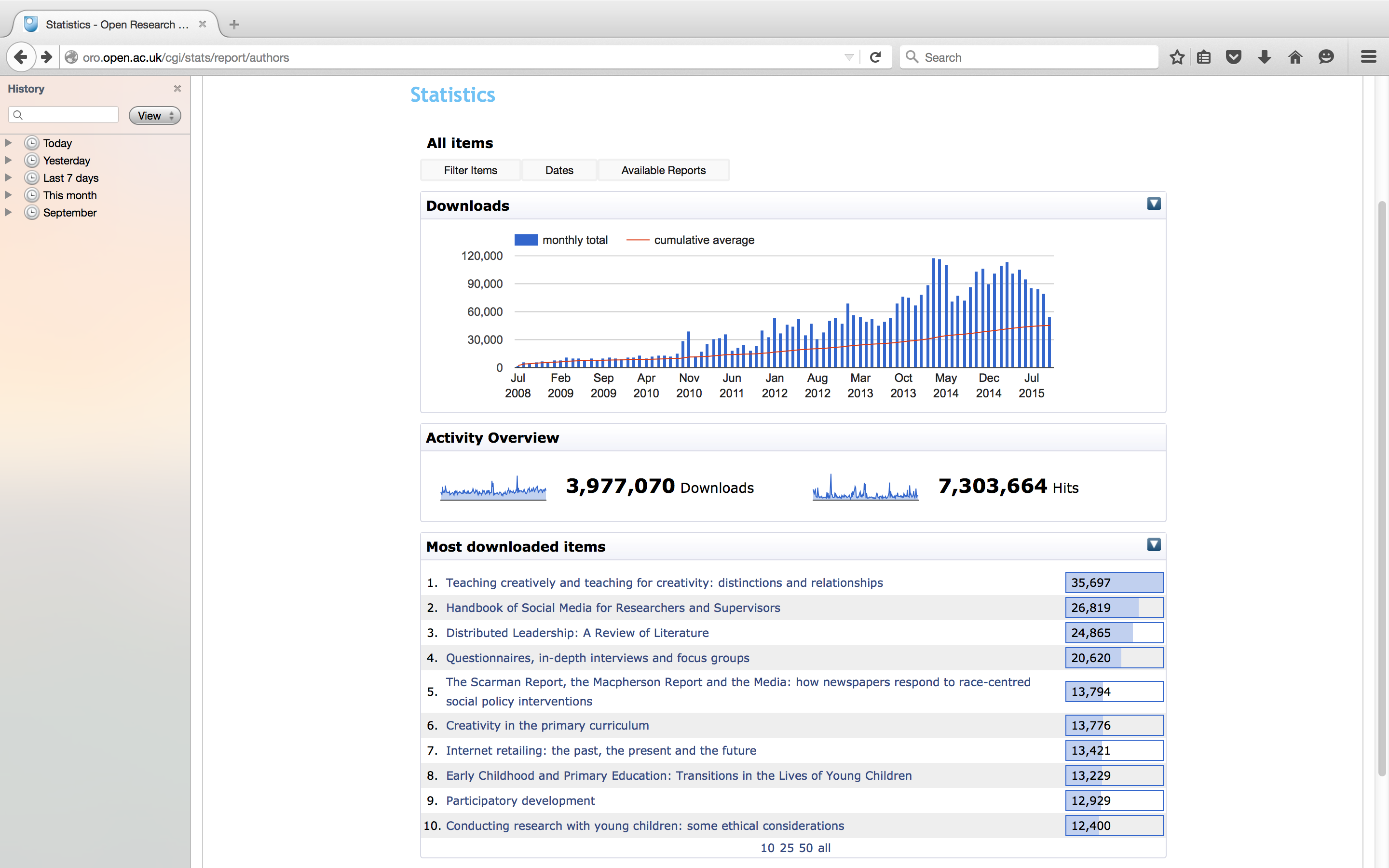 [Speaker Notes: Why are doing well?

What are colleagues looking at?]
Author statistics
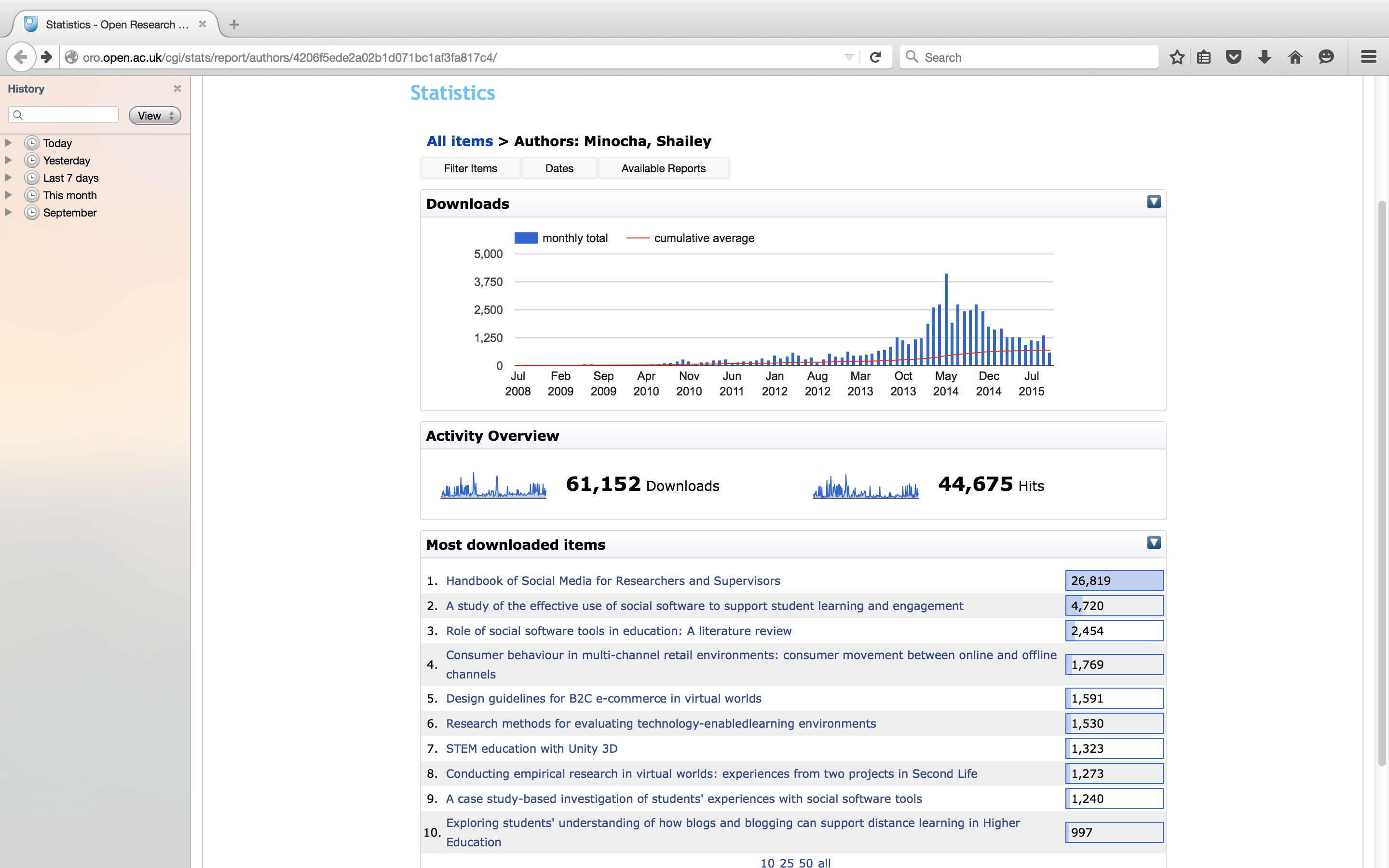 [Speaker Notes: What is it about your work that interests people?]
Author statistics over a time-period
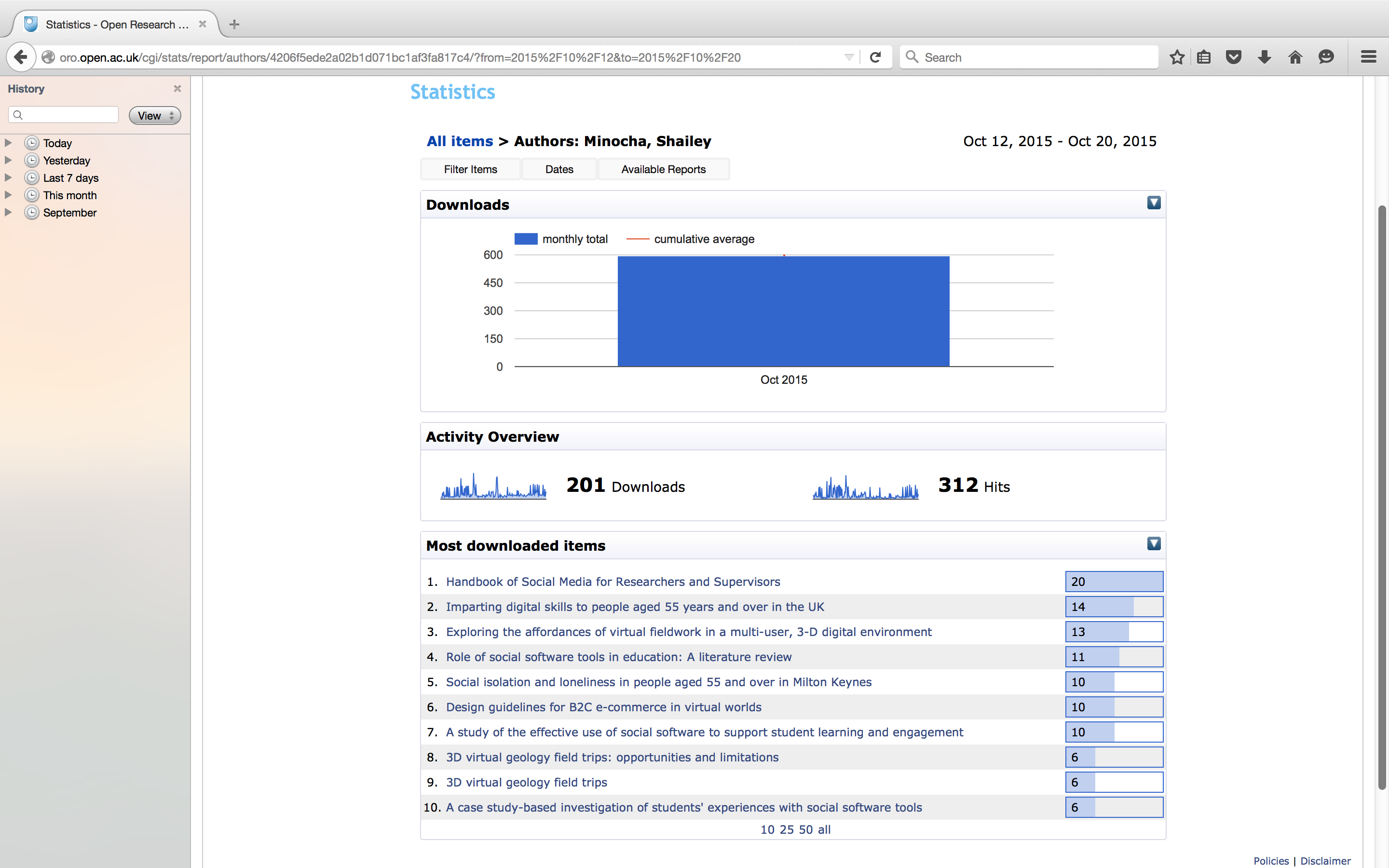 [Speaker Notes: Latest activity 
Perhaps how the publicity may have helped
Should you be advertising it more as it is creating interest
I am unsure how we can use this evidence to plan our publicity efforts]
designing an ORO entrye.g. related links,keywords,comments for the Library Staff
[Speaker Notes: ORO entry – how thoroughly you design it
I key in all the entries myself
Keywords 

Links to other papers
Links to author profiles
Links to websites and other resources on the Web
It becomes a package rather than just an ORO entry]
An example of an ORO entry
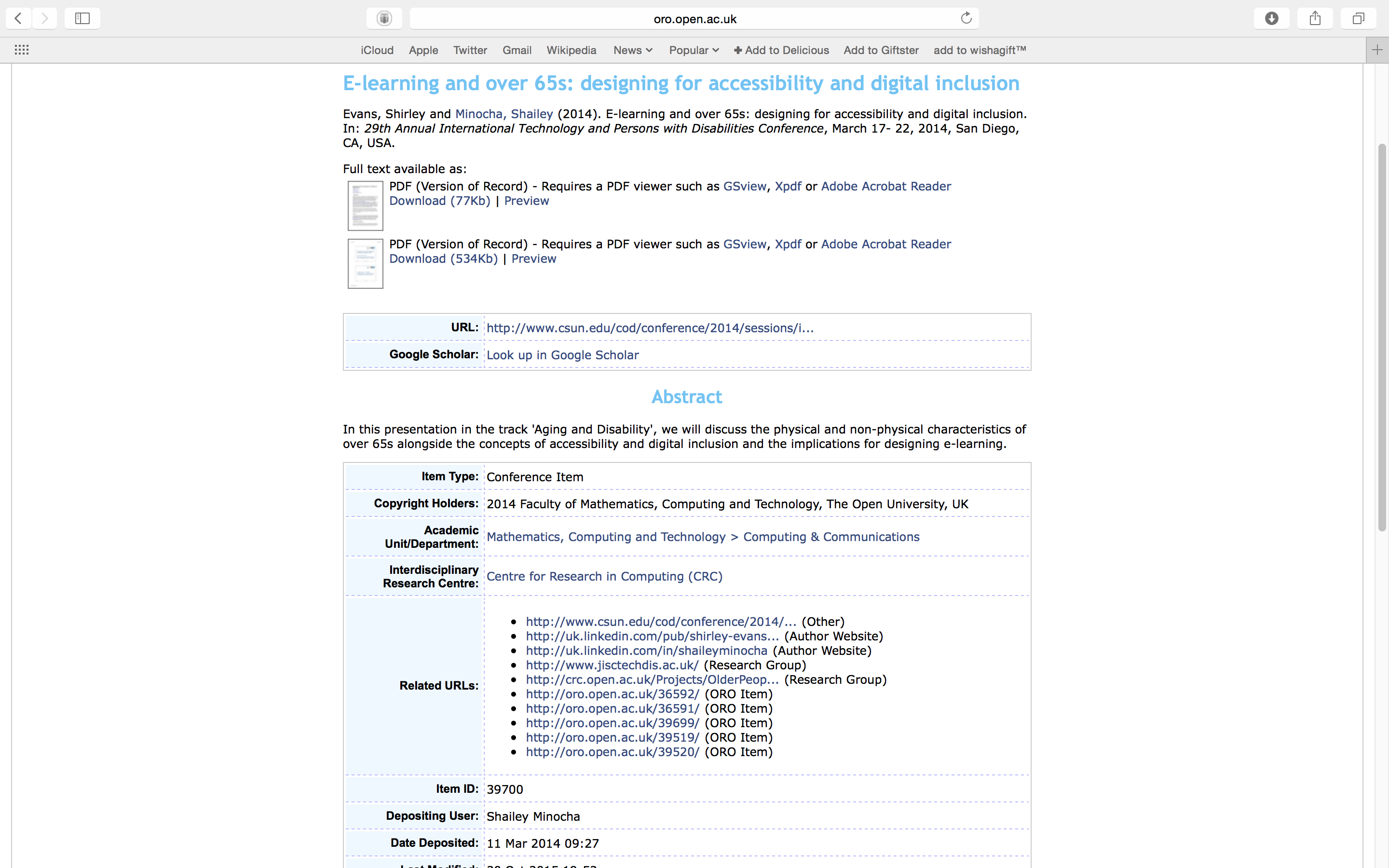